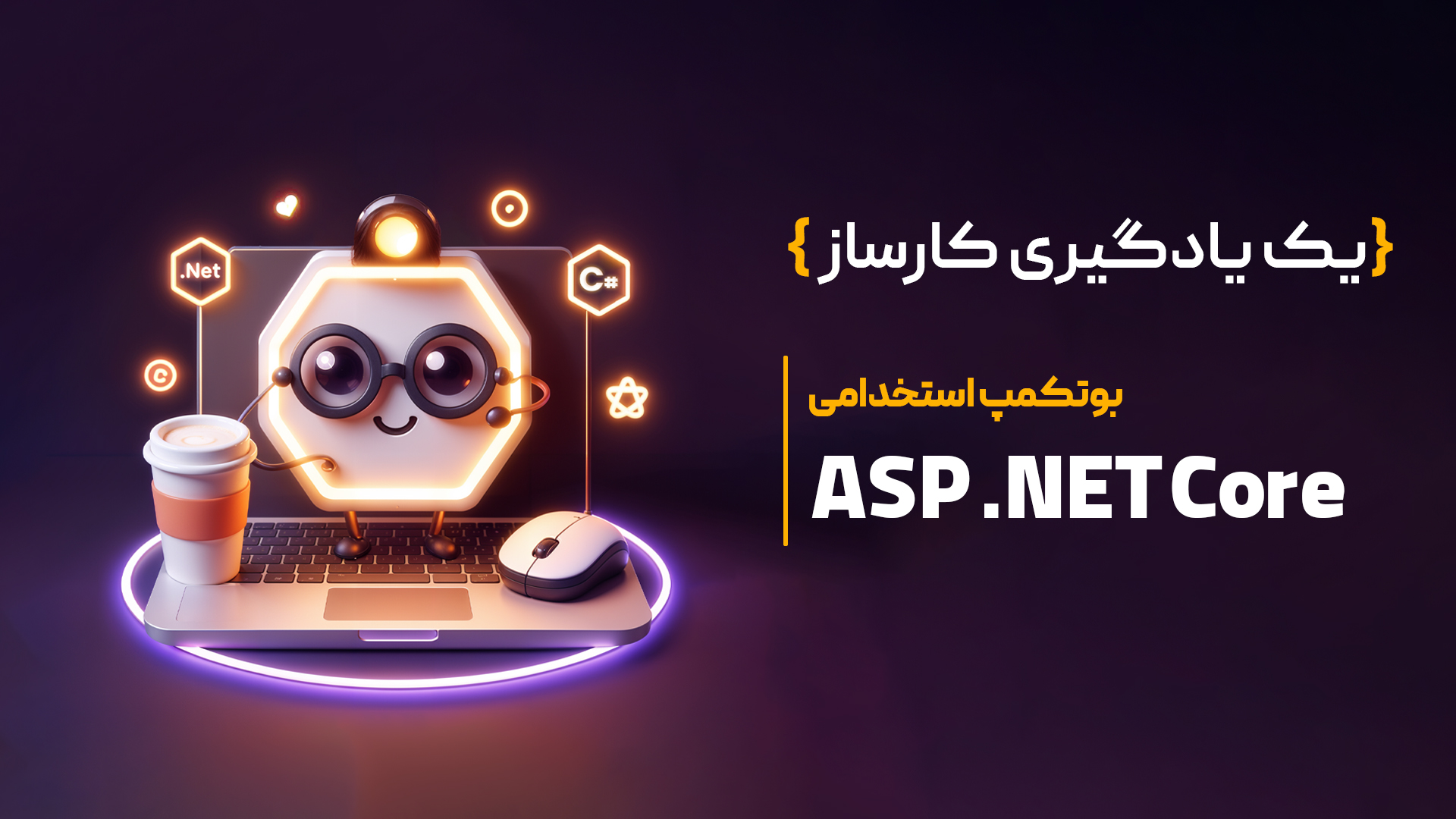 آشنایی با .NET Runtime و CLR
چگونه .NET Runtime  برنامه‌های ما را اجرا می‌کند؟
معرفی .NET Runtime
.NET Runtime هسته اصلی پلتفرم .NET است که اجرای برنامه‌های مدیریت‌شده را ممکن می‌سازد.
وظایف اصلی:
مدیریت حافظه.
اجرای کد.
امنیت و مدیریت استثناها. 
شامل اجزای کلیدی مانند:
CLR (Common Language Runtime): محیط اجرای کد.
کتابخانه‌ها (Libraries): مجموعه‌ای از توابع و کلاس‌های از پیش آماده.
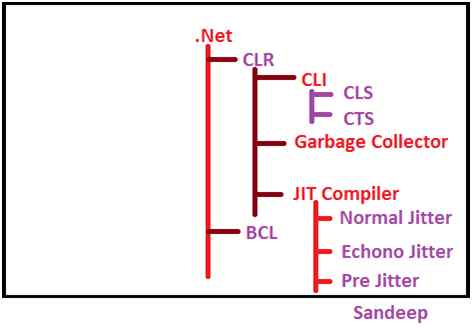 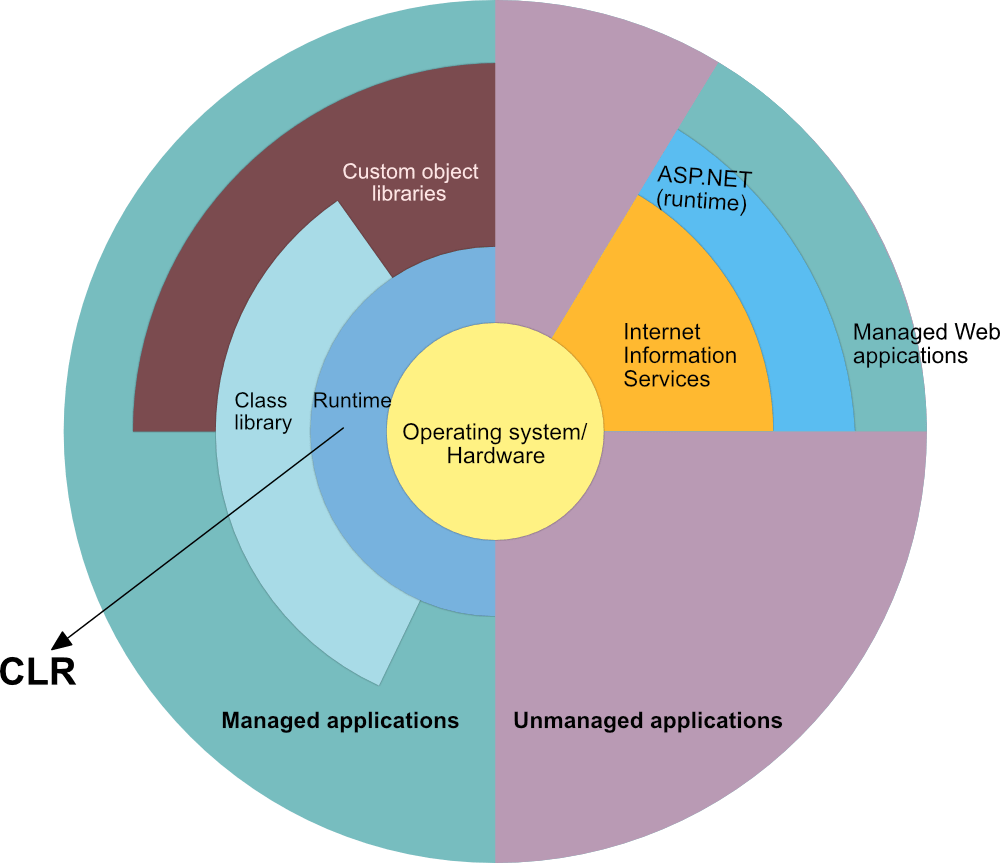 CLR: Common Language Runtime
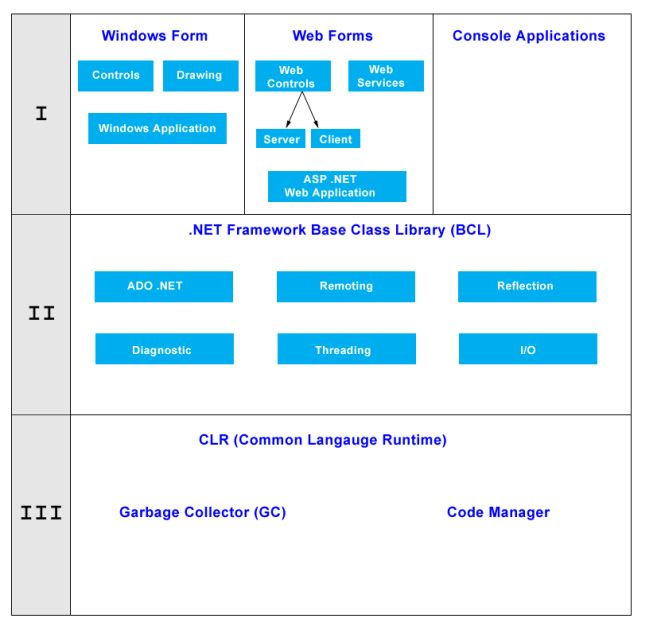 CLR بخشی از .NET Runtime است که وظیفه اجرای Managed Code را بر عهده دارد.
وظایف اصلی  CLR:
مدیریت حافظه (Garbage Collection).
تبدیل کد به زبان ماشین (JIT Compilation).
مدیریت امنیت و استثناها.
JIT Compilation
چرخه اجرای کد در CLR
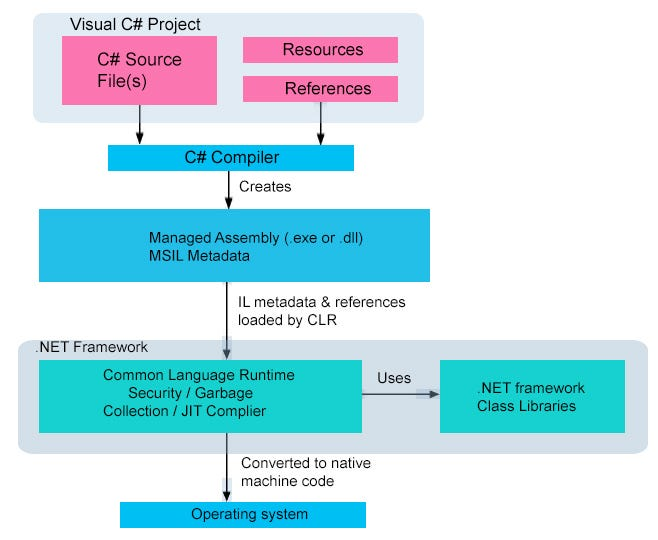 نوشتن کد در سی‌شارپ: کد برنامه توسط توسعه‌دهنده نوشته می‌شود.
کامپایل به IL (Intermediate Language): کامپایلر زبان کد را به IL تبدیل می‌کند.
بارگذاری اسمبلی توسط  CLR: CLR فایل اسمبلی را برای اجرا بارگذاری می‌کند.
تبدیل IL به کد ماشین: با استفاده از  JIT Compiler.
اجرای کد ماشین: کد روی پردازنده اجرا می‌شود.
یادآوری : سایت sharplab.io
تفاوت Managed و Unmanaged Code
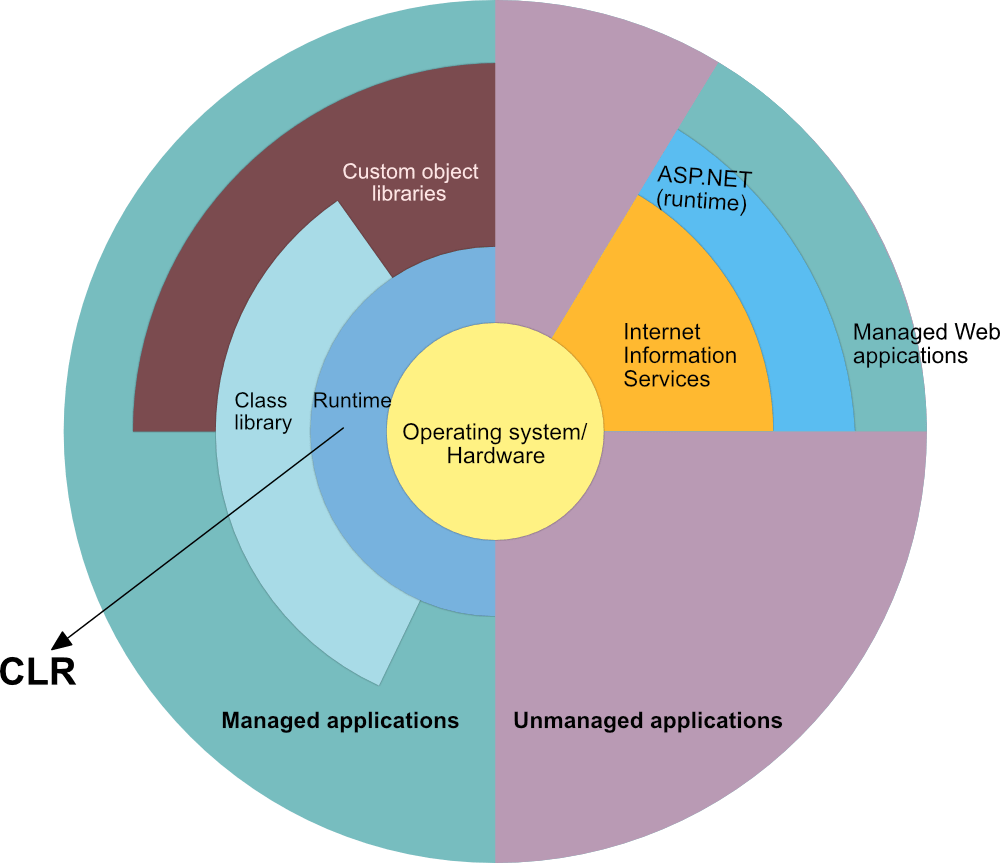 نقش Garbage Collection در CLR
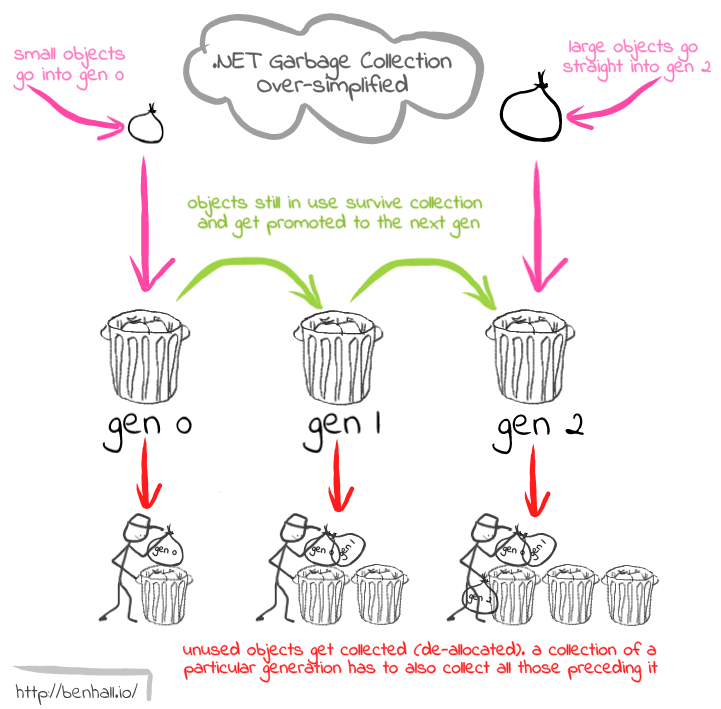 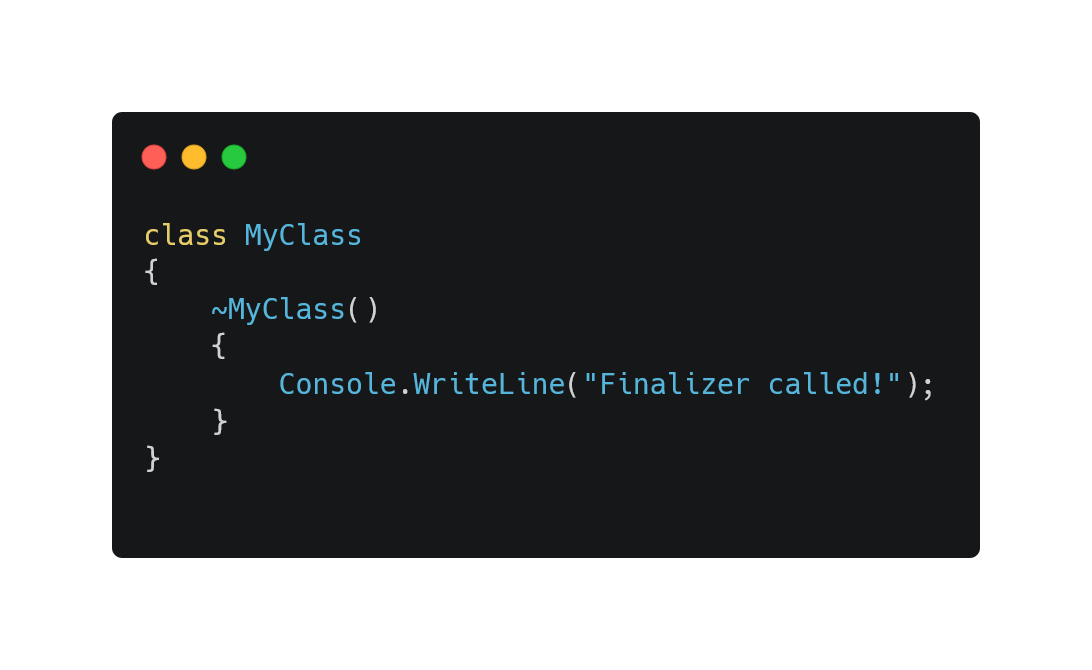 JIT  در CLR
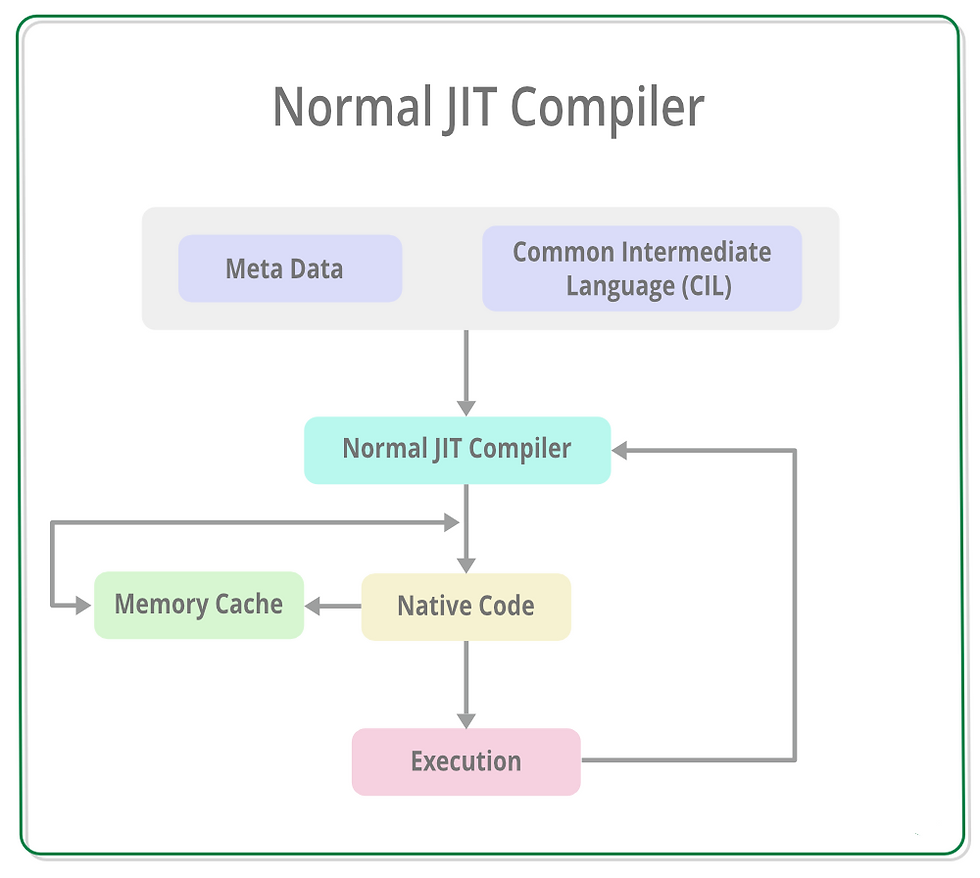 در CLR، تنها یک Just-In-Time Compiler  وجود دارد که وظیفه آن تبدیل کد IL  به کد ماشین در زمان اجرا است. این فرآیند شامل:
تبدیل پویا (Dynamic Translation) فقط کدهایی که واقعاً اجرا می‌شوند توسط JIT به کد ماشین تبدیل می‌شوند.
بهینه‌سازی: JIT کد IL را برای سخت‌افزار و سیستم‌عاملی که برنامه در آن اجرا می‌شود بهینه می‌کند.
حافظه و عملکرد: JIT به جای کامپایل کل برنامه، فقط بخش‌هایی از کد را که نیاز است، به کد ماشین تبدیل می‌کند.
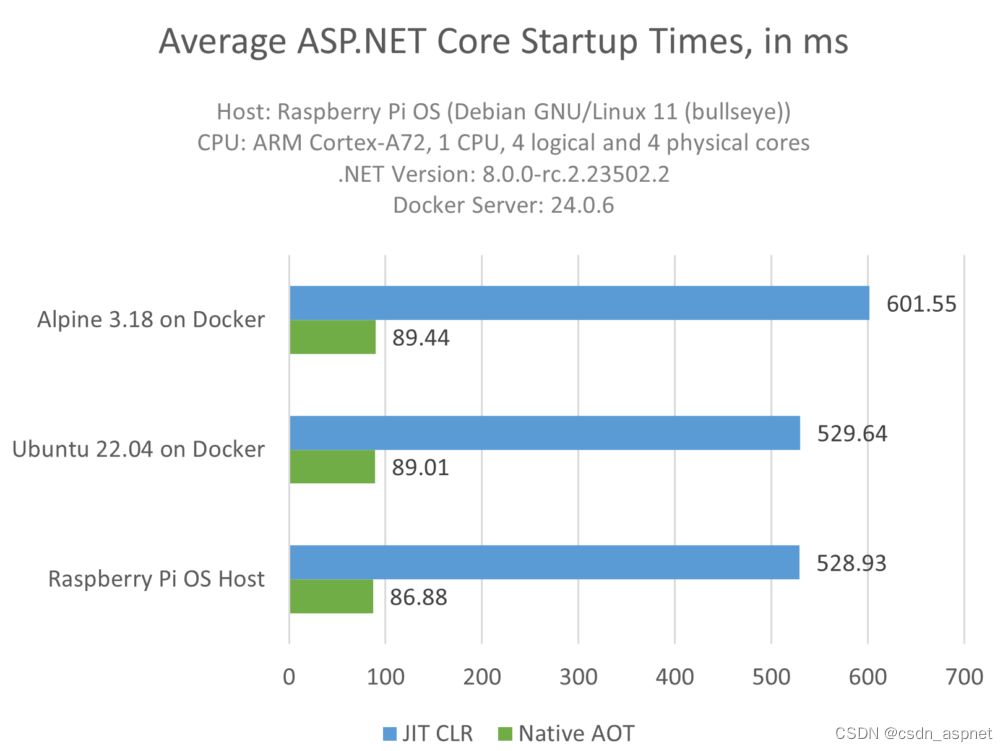 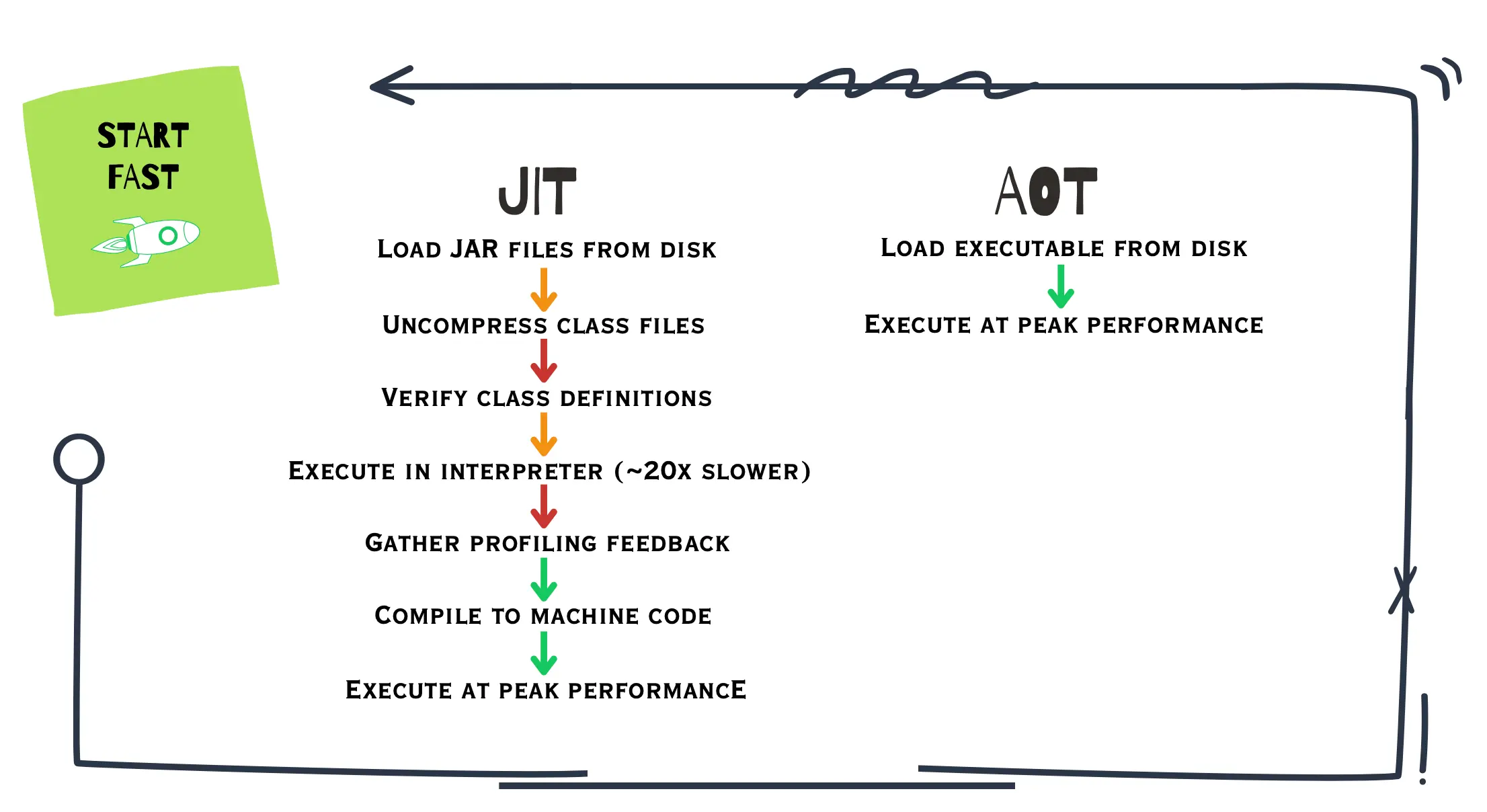 امنیت و استثناها در CLR
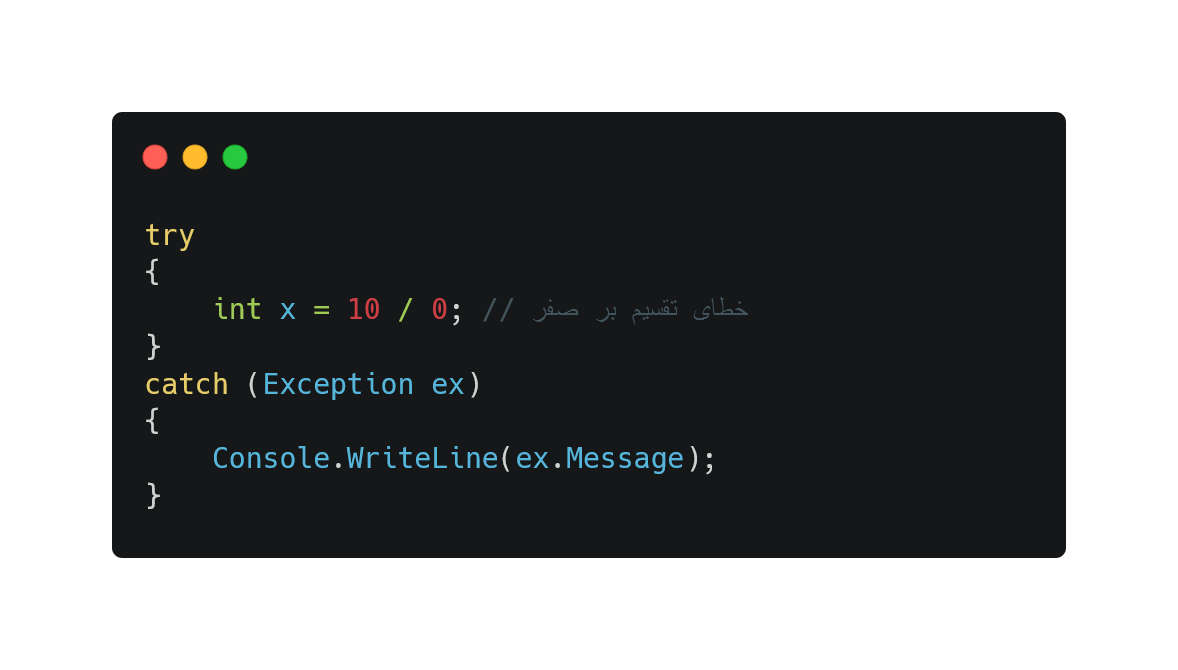 CLR امنیت کد را بررسی می‌کند:
جلوگیری از اجرای کدهای غیرمجاز.
مدیریت دسترسی به منابع.
مدیریت استثناها:
فراهم کردن مکانیزمی برای مدیریت خطاها.
یکپارچگی زبان‌ها در CLR
CLR از چندین زبان مانند C#, VB.NET و F# پشتیبانی می‌کند.
کدهای نوشته‌شده در این زبان‌ها می‌توانند با هم تعامل داشته باشند.
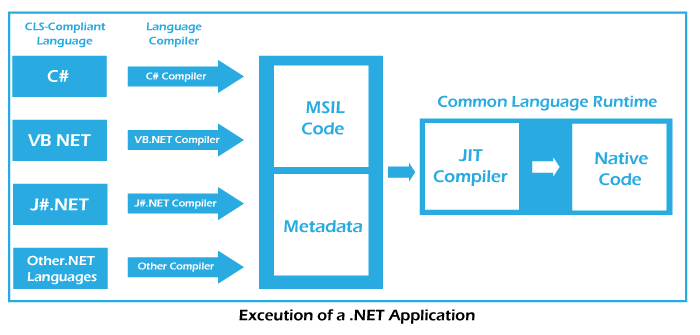 جمع‌بندی
.NET Runtime پلتفرمی است که اجرای کدهای مدیریت‌شده را ممکن می‌کند.
CLR بخش اصلی .NET Runtime است که مدیریت حافظه، امنیت و اجرای کد را بر عهده دارد.
آشنایی با CLR برای نوشتن کدهای بهینه و امن ضروری است.
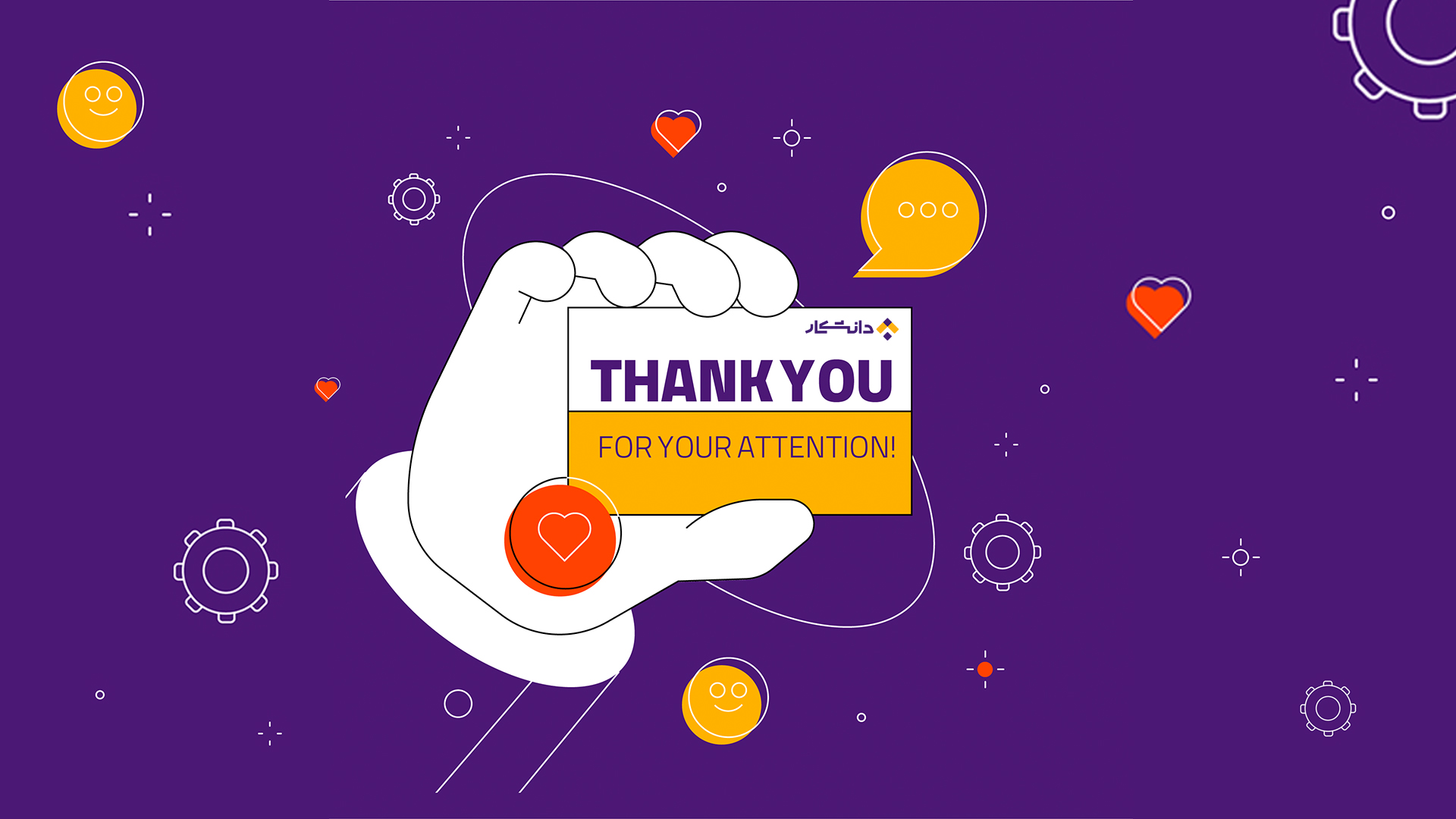